El vocabulario de Unidad 7 lista 1
Dejar la propina
Darle dinero al mesero por el servicio
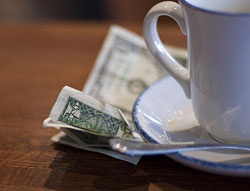 Pagar la cuenta
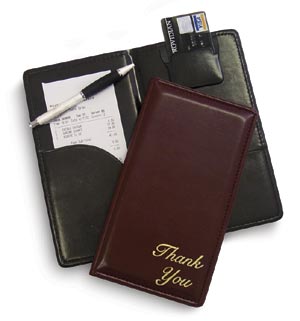 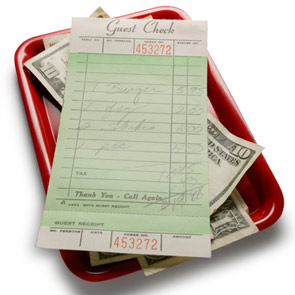 El mesero
Sirve la comida en el restaurante.
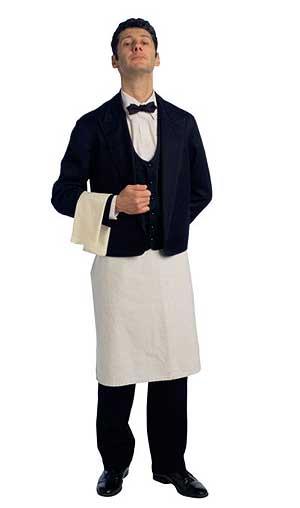 Los entremeses
Se comen antes del plato principal
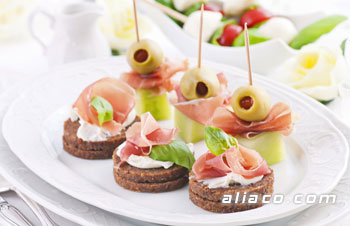 Los bocadillos
Se comen con las manos
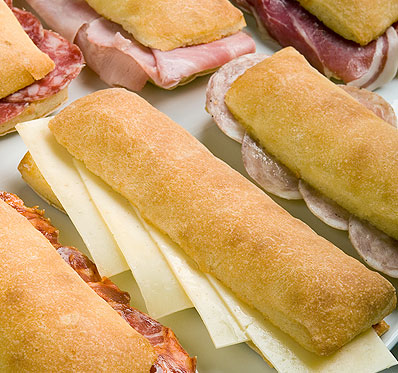 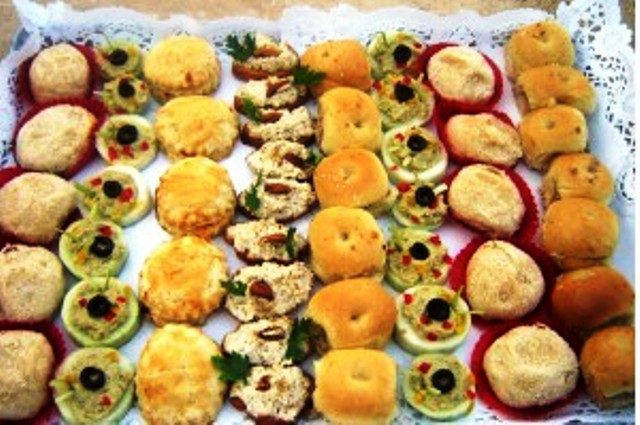 Los mariscos
Los camarones y la langosta. La comida del mar con concha.
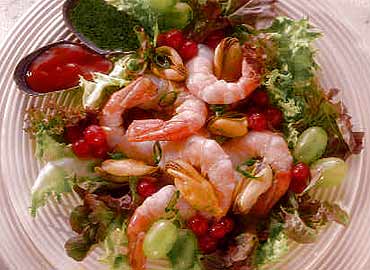 Las chuletas de cerdo
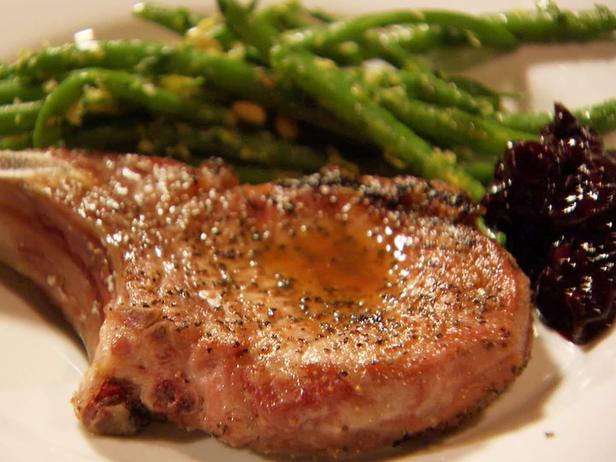 El bistec a la parrilla
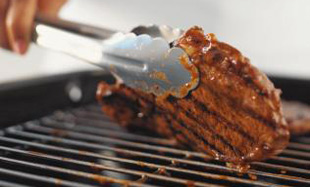 El bistec encebollado
La carne con cebollas
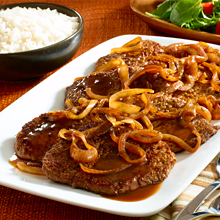 Las habichuelas
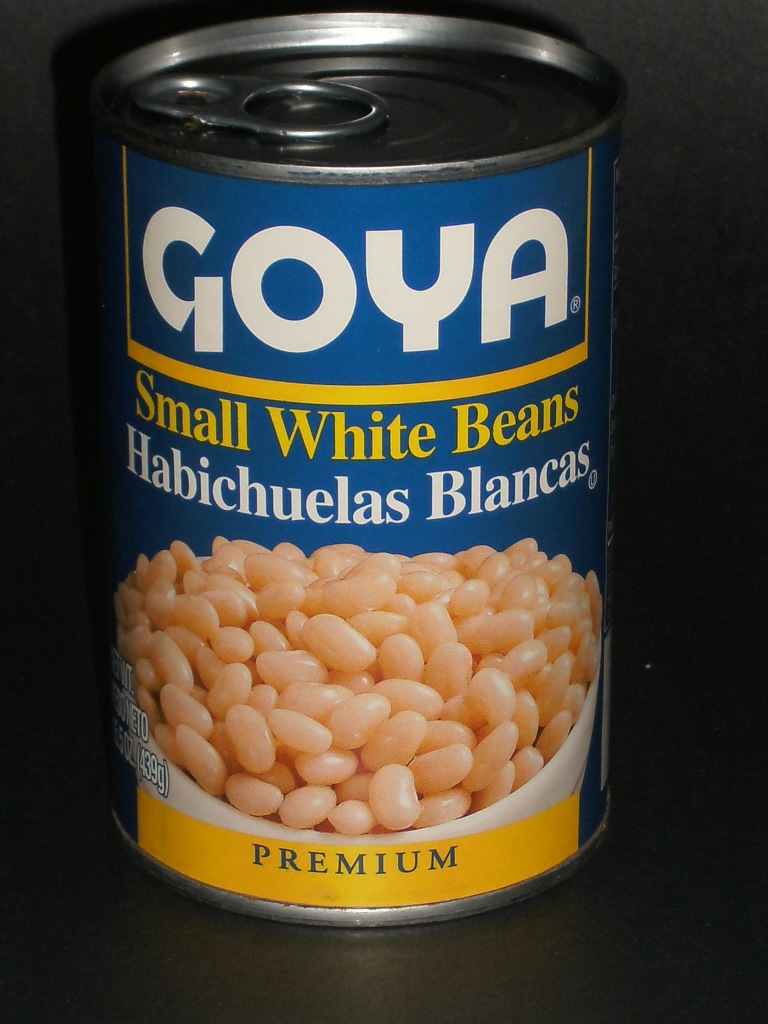 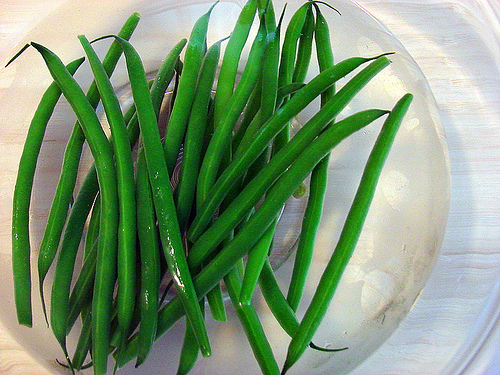 El arroz con gandules
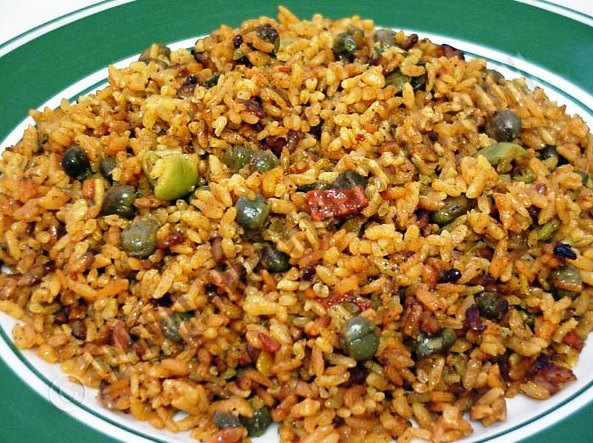 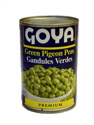 El lechón asado
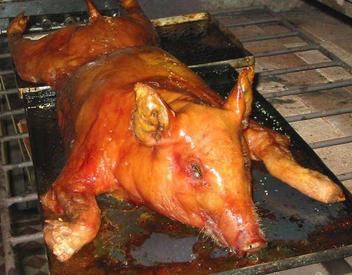 El ajo
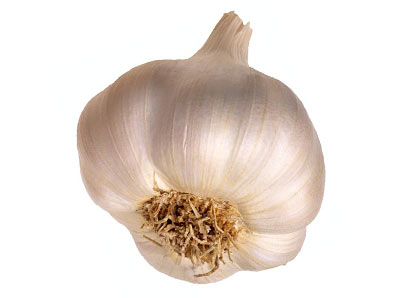 Los fideos
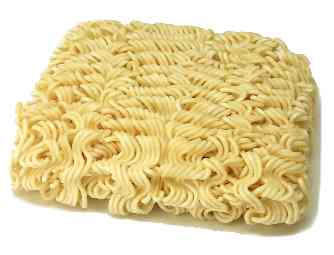 El aceite de oliva
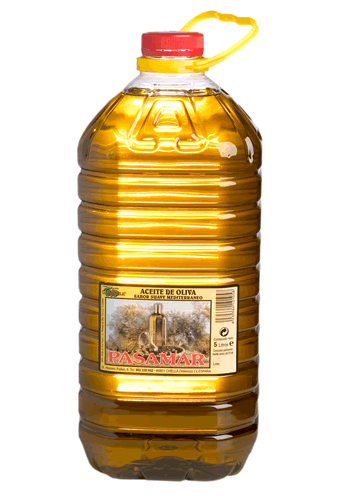 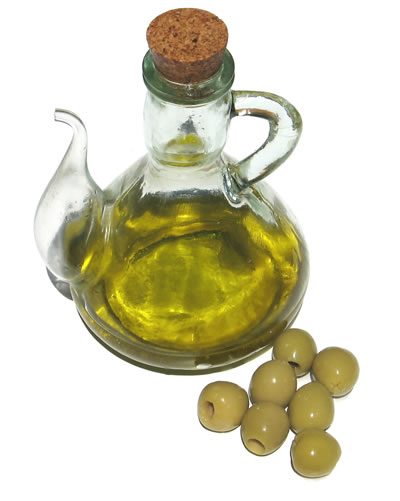 Está quemada
No se puede comerla porque…
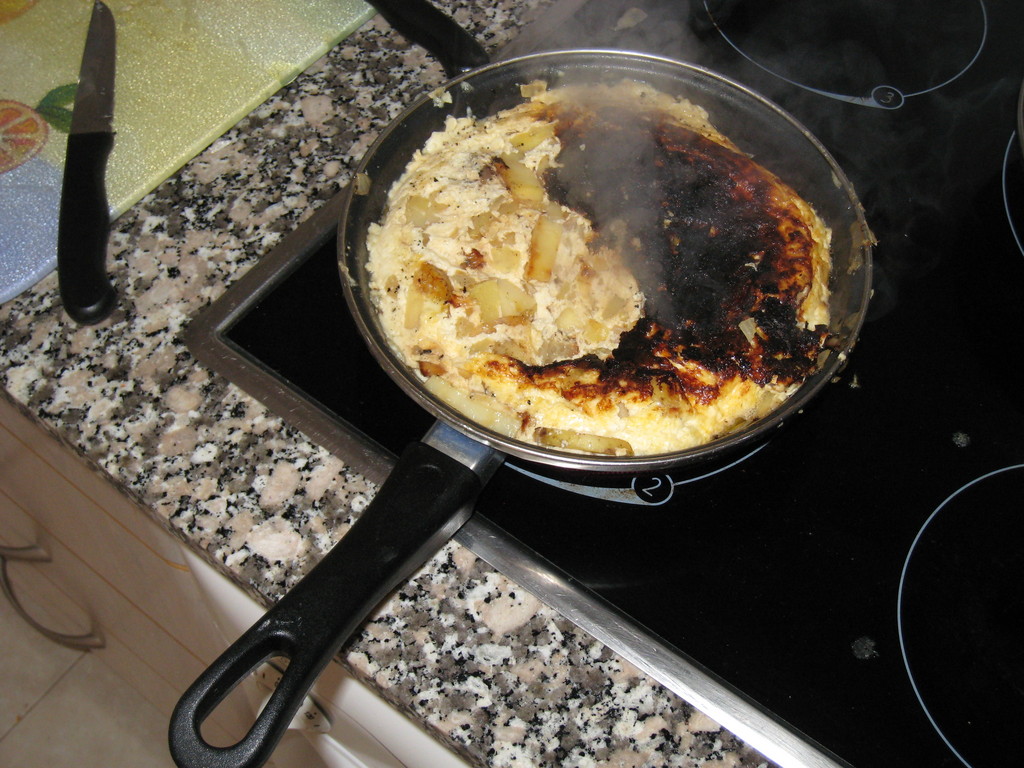 Está echada a perder
No debes comer la comida porque…
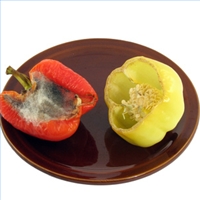 Le falta sal
La sopa necesita sal.
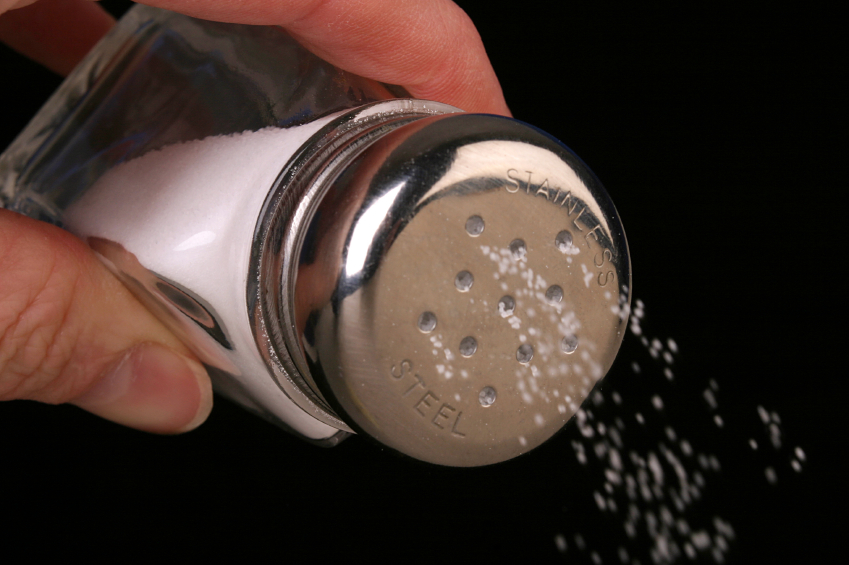 El caldo de pollo
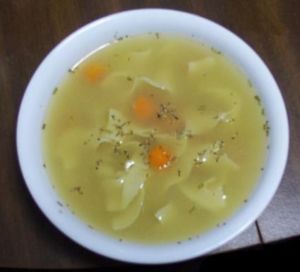 El gazpacho
Una sopa fría de verduras
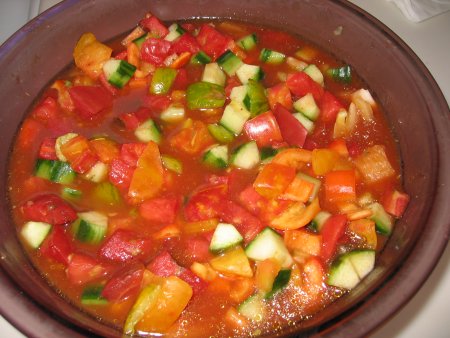 aguado
Hay demasiado líquido
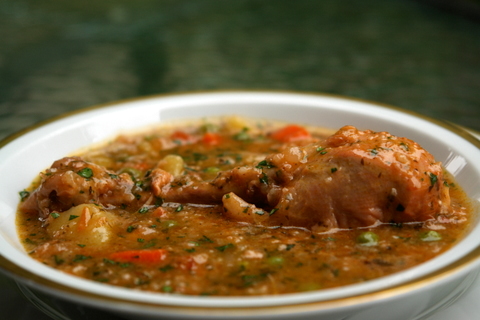 Las fresas con crema
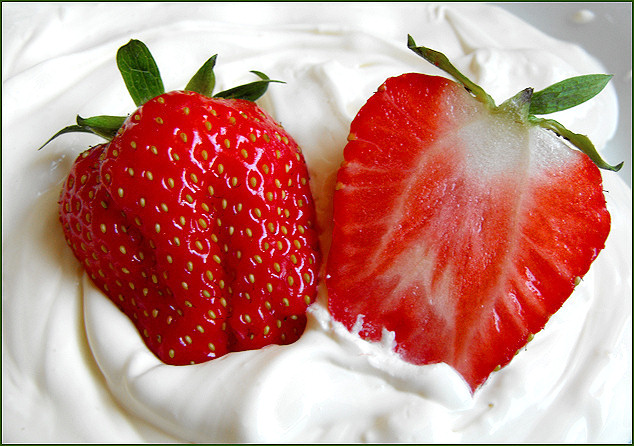 El flan de vainilla
Un postre de yema de huevo, caramelo y azúcar
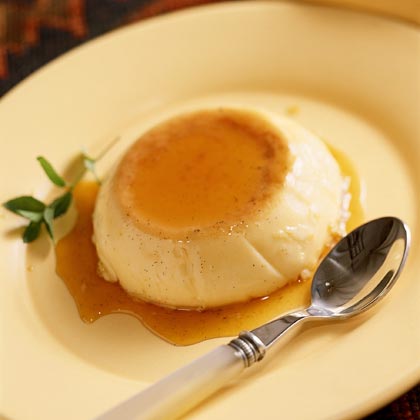